ESE370: Circuit-Level Modeling, Design, and Optimization for Digital Systems
Lec 23:  November 1, 2021
Driving Large Capacitive Loads
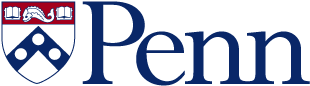 Penn ESE 370 Fall 2021 - Khanna
Today
Back to CMOS today
How do we drive a large capacitive load?
Stages and buffer sizing
Minimum delay
Penn ESE 370 Fall 2021 - Khanna
2
Message
To drive large loads
Scale buffers geometrically
Exponential scale up in buffer size
Scale factor: 3—4 typically
One origin of FO4 target
Drains contribute capacitance too (Cdiff)
Can formulate sizing to optimize
Penn ESE 370 Fall 2021 - Khanna
3
Call back: Large Fanout Delay
What is delay if must drive fanout=100?
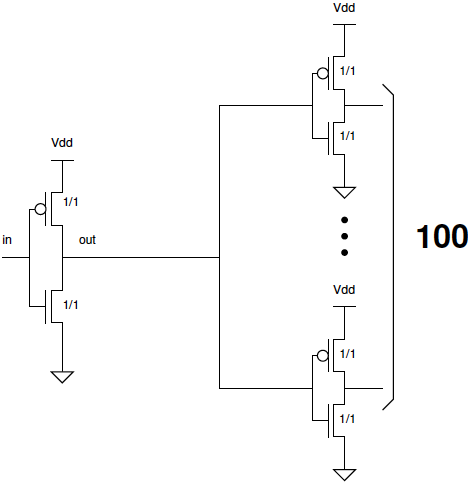 Penn ESE 370 Fall 2021 - Khanna
4
Call back: …and Again
Delay here?
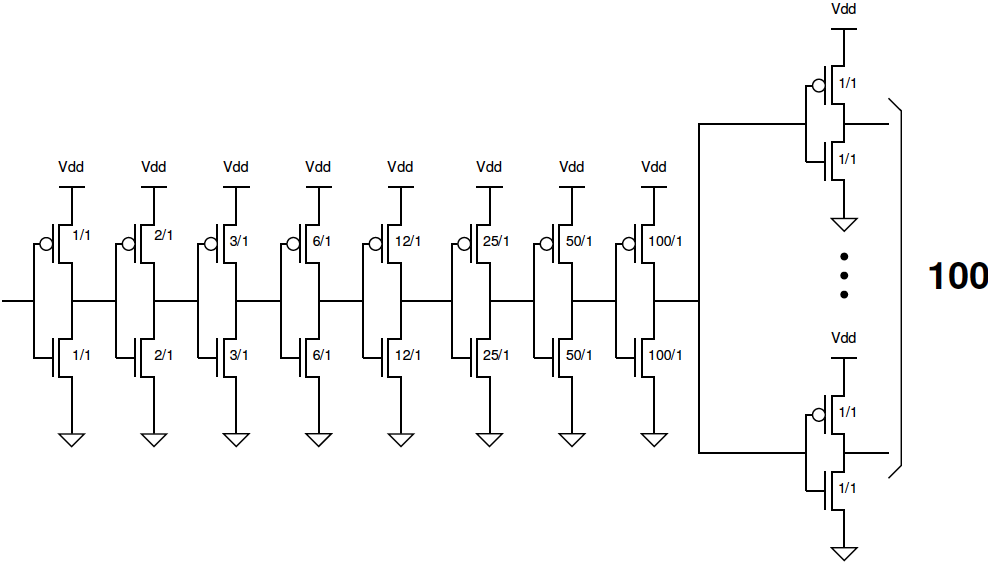 Penn ESE 370 Fall 2021 - Khanna
5
Start Cdiff=0
6
Penn ESE 370 Fall 2021 - Khanna
One Stage (Preclass 1)
How do we size to minimize delay?
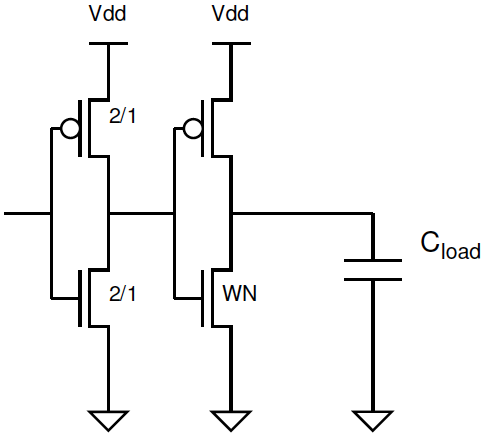 WN
Penn ESE 370 Fall 2021 - Khanna
7
One Stage (Preclass 1)
Delay equation?
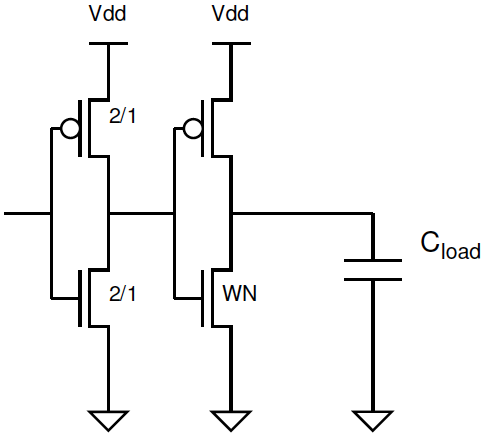 WN
Penn ESE 370 Fall 2021 - Khanna
8
One Stage (Preclass 1)
Delay equation?
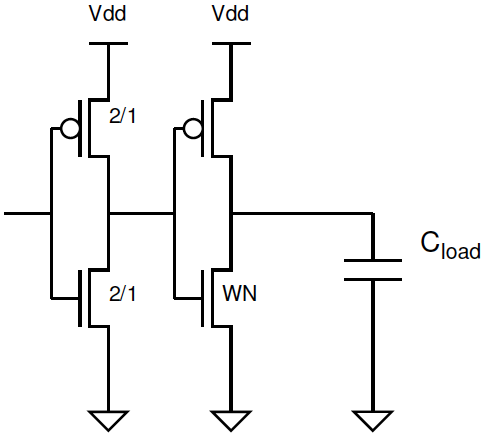 WN
Penn ESE 370 Fall 2021 - Khanna
9
Minimize (Preclass 1)
Differentiate and set to zero



What’s WN?
Penn ESE 370 Fall 2021 - Khanna
10
Minimize
Differentiate and set to zero



What’s WN?
Penn ESE 370 Fall 2021 - Khanna
11
Concrete?
What is WN for Cload=4x104C0?
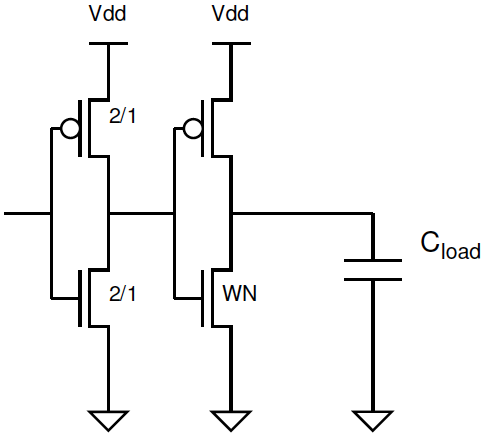 WN
Penn ESE 370 Fall 2021 - Khanna
12
k-stage (Preclass 2)
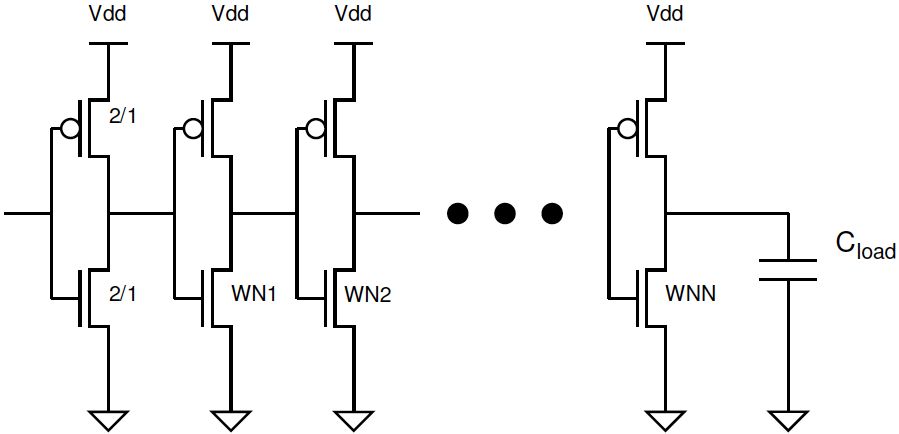 WN1
WN2
WNk
Penn ESE 370 Fall 2021 - Khanna
13
k-stage Delay (Preclass 2)
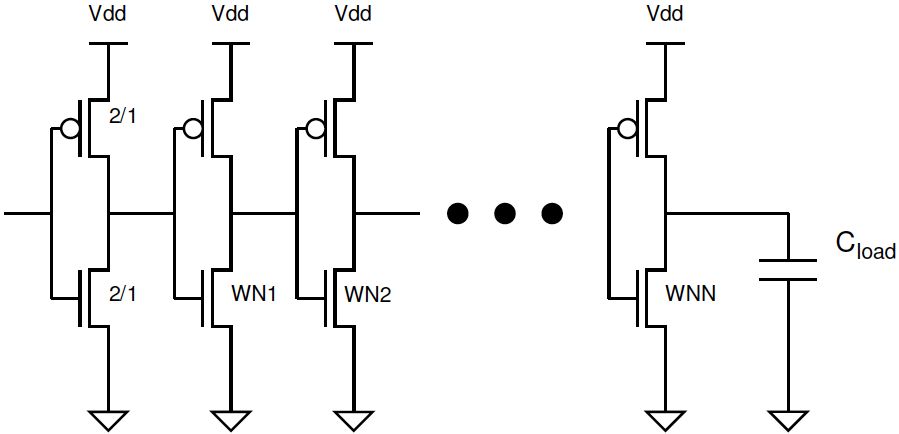 WN1
WN2
WNk
Penn ESE 370 Fall 2021 - Khanna
14
Size WNi to minimize delay (Preclass 2)
How do we minimize?
Penn ESE 370 Fall 2021 - Khanna
15
Size WNi to minimize delay (Preclass 2)
Take partial derivative with respect to WNi  and set = 0
Penn ESE 370 Fall 2021 - Khanna
16
Size WNi to minimize delay (Preclass 2)
Take partial derivative with respect to WNi  and set = 0
Penn ESE 370 Fall 2021 - Khanna
17
Delay
Conclude: at optimal sizing, ratio of stages is same:
Penn ESE 370 Fall 2021 - Khanna
18
Delay
Call that ratio 𝞺
Penn ESE 370 Fall 2021 - Khanna
19
Stage Delay
Penn ESE 370 Fall 2021 - Khanna
20
Stage Delay
Penn ESE 370 Fall 2021 - Khanna
21
Stage Delay
Penn ESE 370 Fall 2021 - Khanna
22
Stage Delay
Two math simplifications: 1) to relate 𝜌 and k, 2) total delay in terms of 𝜌 and k
Penn ESE 370 Fall 2021 - Khanna
23
Stage Delay
Penn ESE 370 Fall 2021 - Khanna
24
Stage Delay
Penn ESE 370 Fall 2021 - Khanna
25
Total Delay
Penn ESE 370 Fall 2021 - Khanna
26
Total Delay (Preclass 2)
Penn ESE 370 Fall 2021 - Khanna
27
Total Delay
Penn ESE 370 Fall 2021 - Khanna
28
Plot Delay vs. k (Cload=4x104C0)
Penn ESE 370 Fall 2021 - Khanna
29
Zoom: Plot Delay vs. k (Cload=4x104C0)
Penn ESE 370 Fall 2021 - Khanna
30
Minimize (Preclass 3)
Penn ESE 370 Fall 2021 - Khanna
31
Minimize (Preclass 3)
Penn ESE 370 Fall 2021 - Khanna
32
Concrete (Preclass 3)
What is optimal k for Cload=4x104C0?
Penn ESE 370 Fall 2021 - Khanna
33
Zoom: Plot Delay vs. k (Cload=4x104C0)
Penn ESE 370 Fall 2021 - Khanna
34
Optimum Scale Up
For optimum delay



What is r?
Penn ESE 370 Fall 2021 - Khanna
35
Optimum Scale Up
Penn ESE 370 Fall 2021 - Khanna
36
Optimum Scale Up
Penn ESE 370 Fall 2021 - Khanna
37
Call Back: Total Delay
Penn ESE 370 Fall 2021 - Khanna
38
Delay at Optimum
Penn ESE 370 Fall 2021 - Khanna
39
Delay at Optimum (Preclass 3)
What is optimal delay for Cload=4x104C0 in tau units?
Penn ESE 370 Fall 2021 - Khanna
40
Zoom: Plot Delay vs. k (Cload=4x104C0)
Penn ESE 370 Fall 2021 - Khanna
41
Cdiff=gCgate
42
Penn ESE 370 Fall 2021 - Khanna
Diffusion Capacitance (Preclass 4)
What does this do to t model?
Delay of middle stage cascade?
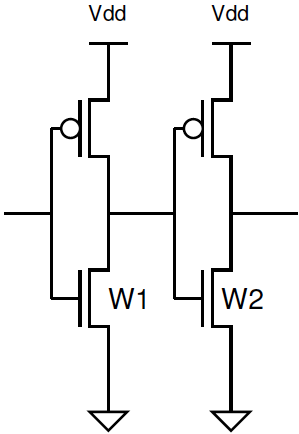 Penn ESE 370 Fall 2021 - Khanna
43
Diffusion Capacitance (Preclass 4)
What does this do to t model?
Delay of middle stage cascade?
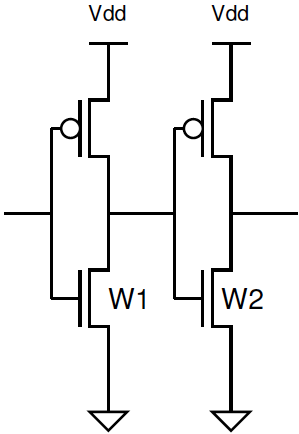 Penn ESE 370 Fall 2021 - Khanna
44
k-stage Delay
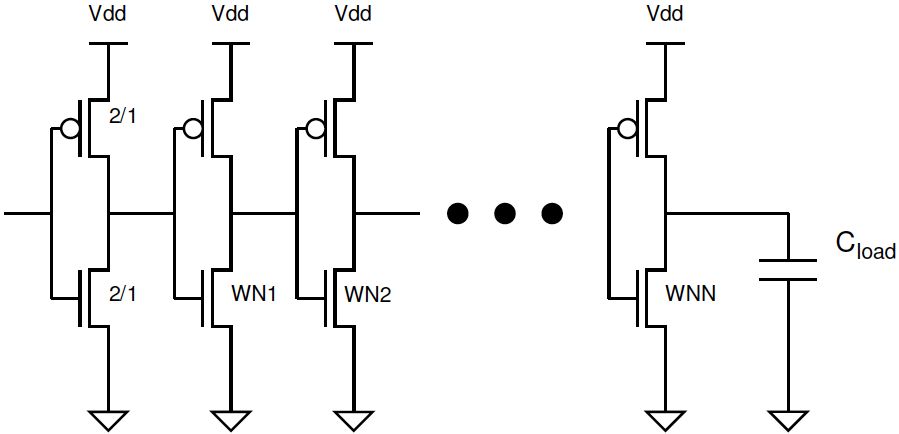 Penn ESE 370 Fall 2021 - Khanna
45
k-stage Delay (Preclass 4)
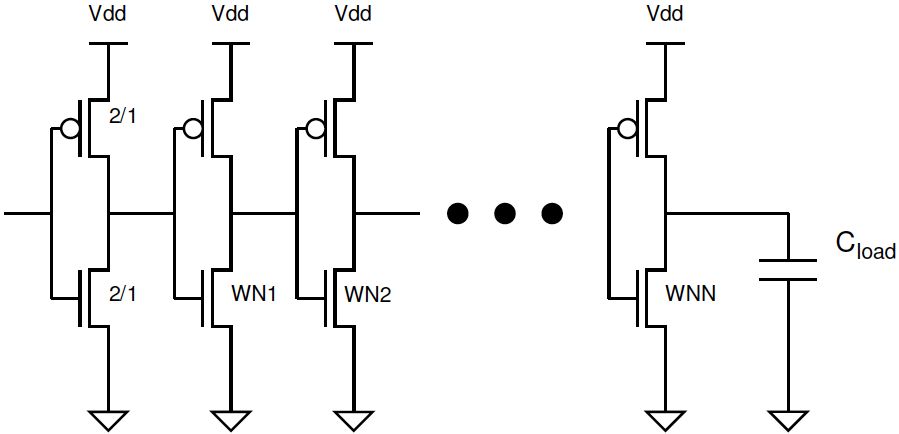 Penn ESE 370 Fall 2021 - Khanna
46
k-stage Delay
Penn ESE 370 Fall 2021 - Khanna
47
k-stage Delay
Penn ESE 370 Fall 2021 - Khanna
48
k-stage Delay
Penn ESE 370 Fall 2021 - Khanna
49
k-stage Delay
Penn ESE 370 Fall 2021 - Khanna
50
Size WNi to minimize delay
Take partial derivative with respect to WNi = 0
Penn ESE 370 Fall 2021 - Khanna
51
Impact on Minimum WNi ?
Partial derivative unchanged
What does this say about r?
Penn ESE 370 Fall 2021 - Khanna
52
Stage Delay: r unchanged (for fixed k)
Penn ESE 370 Fall 2021 - Khanna
53
Stage Delay: r unchanged (for fixed k)
Penn ESE 370 Fall 2021 - Khanna
54
Impact of Gamma
g=1.5
g=1.0
g=0.5
g=0
Penn ESE 370 Fall 2021 - Khanna
55
Impact of Gamma
g=1.5
g=1.0
g=0.5
g=0
Penn ESE 370 Fall 2021 - Khanna
56
Minimize
Penn ESE 370 Fall 2021 - Khanna
57
Solve
Penn ESE 370 Fall 2021 - Khanna
58
Solve
Penn ESE 370 Fall 2021 - Khanna
59
Optimal Staging Any g
Penn ESE 370 Fall 2021 - Khanna
60
r and g? (Preclass 4)
r=4 is optimal for what g?
r=3 is optimal for what g?
Penn ESE 370 Fall 2021 - Khanna
61
Impact of Gamma
g=1.5
g=1.0
g=0.5
g=0
Penn ESE 370 Fall 2021 - Khanna
62
Optimal Fanout
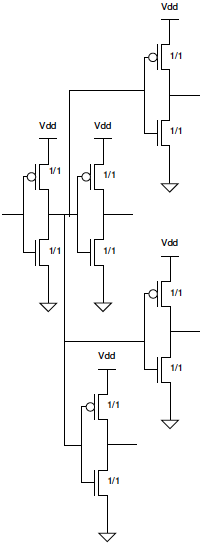 Clearer why we use r=4 as our benchmark?
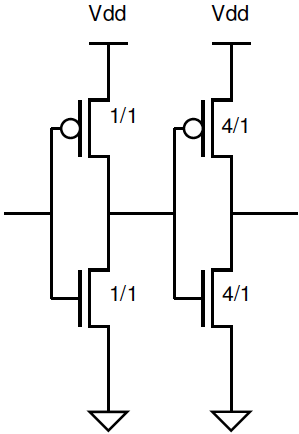 Penn ESE 370 Fall 2021 - Khanna
63
Idea
To drive large loads
Scale buffers geometrically
Exponential scale up in buffer size (r = e)
Scale factor: 3—4 typically
One origin of fanout 4 target
Drains contribute capacitance too (Cdiff)
Can formulate sizing to optimize
Penn ESE 370 Fall 2021 - Khanna
64
Admin
Wednesday 11/3 Midterm 2 (next week)
7-9pm DRLB 3C2
Lectures 1-22
Closed note, calculator allowed
All old exams online 
focus on 2015-2019  taught in person by me
Study them!
Felicity review session
Monday 11/1 @ 3:30, link in Piazza
HW 6 posted 11/3
Penn ESE 370 Fall 2021 – Khanna
65